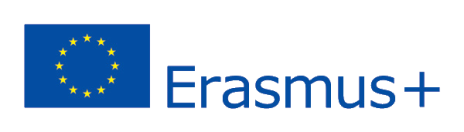 2018-3-HR01-KA205-060151
Conversion Process
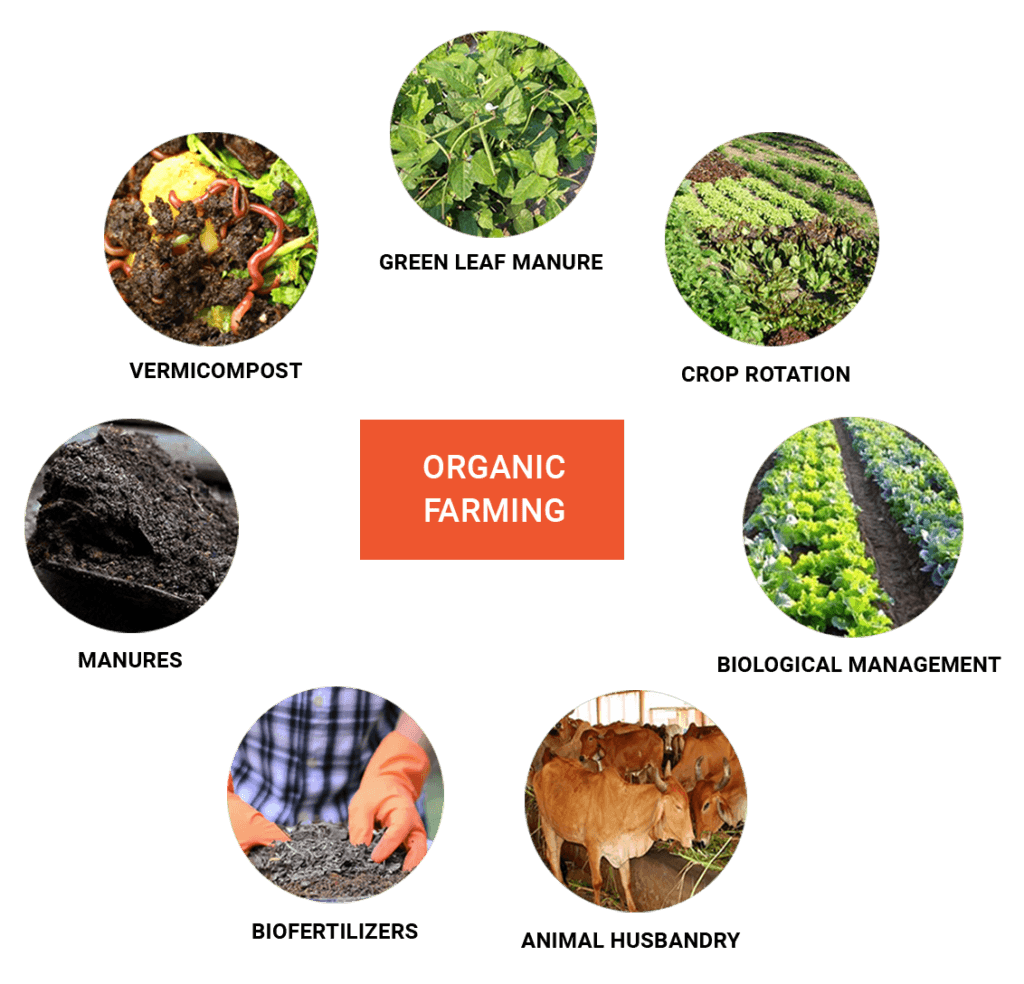 Organic Agriculture
Experience the “conversion” process
Any farm that wishes to produce Organically needs to undergo a “conversion” process.
“Conversion” is a period, when:
Organic production methods must be fully applied, 
The farm is subjected to the control of the certification body, 
However, resulting products cannot be sold as organic.
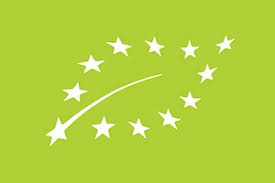 Length of the Conversion process
The length of the conversion period varies according to the type of organic product being produced:
Three (3) years for orchards of perennial soft, top and vine fruits, 
Twelve (12) months for pig and poultry grazing, and
Two (2) years for land ruminant grazing annual crops.
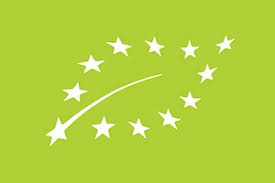 Conversion process
Conversion can be a difficult period for the farmer, as organic methods often result in lower yields, whilst at the same time food produced during this time cannot be sold as organic ones and command a premium price like respective organic products.  
For this reason, the European Union and the EU countries offer various support measures to help organic producers to get started.
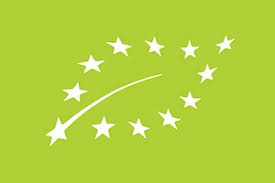 Conversion to Organic Agriculture 
(In practice)
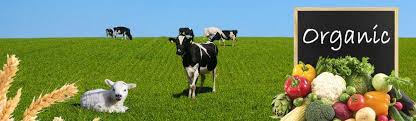 In order to convert into Organic Agriculture, specific steps need to be followed:
Step 1. Collect Information.
Step 2. Try out the most promising practices on a 		small–scale.
Step 3. Implement organic practices on the entire 		farm.
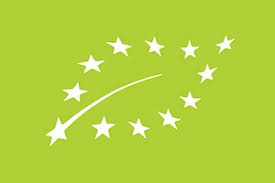 step one: Collect Information
Farmers, who are willing to convert their farm to Organic Agriculture need to know specific information, such as:
How to improve soil fertility?
How to keep crops healthy?
How to best increase diversity in the farm?
How to keep livestock healthy?
How to give value to organic products and how to successfully sell them?
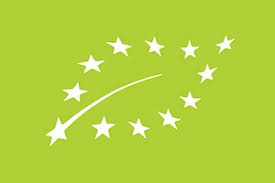 Where to get information on organic agriculture?
It is recommended that farmers should get in contact with other farmers in the same area, who already practice Organic Farming.

Learning from experienced farmers allows to get first-hand experience under local conditions, to learn about the advantages and potential challenges related to implementing organic methods.
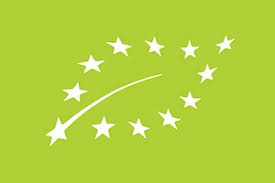 step two: Try out practices on a small–scale.
After having collected the appropriate information, farmers should start learning from their own experience on their farms. 
In order to minimise the risk of crop failure and/or losses of animals, it is recommended to:
Implement organic practices step-by-step to a limited extent. 
Select specific practices at a time, and 
Test them only on selected plots or selected animals.
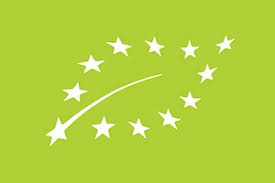 Which practices should one choose to start with?
Organic farmers should start with practices that are of low risk and investment, require little specific knowledge, limited additional labor and with high short term impact.
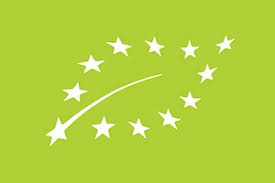 Which crops to grow during conversion?
Organic farm is “one organism”. 
In this sense, the focus is on choosing crops that:
can easily be integrated into the existing    		farming system, and 
contribute to its improvement.
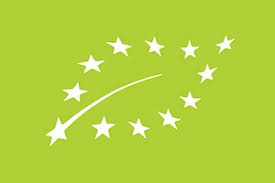 STEP Three: implement organic practices on the entire farm
After sufficient experience with different practices has been gained, organic practices are implemented throughout the entire farm. 

Only then, a farmer can claim to be an organic farmer.
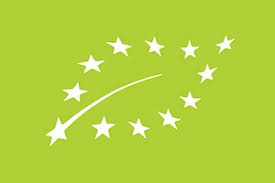 Application of organic 
practices marks the beginning 
of a long process of:
Improving soil fertility based on the recycling  
 of farm own organic materials and enhancement 
 of farm own biomass production. 
 Encouraging positive interactions between all  
    parts of the production system to enhance self-  
    regulation of pests and diseases.
Optimizing the balance between feed production and livestock.
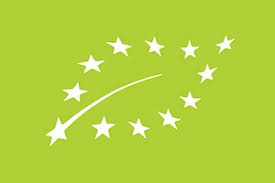 “Farming Organically means continuously learning from personal observation, from outside experiences, sharing experiences with other organic farmers and implementing new information on your farm, making it increasingly more sustainable” .  
Food and Agriculture Organization of the United Nations
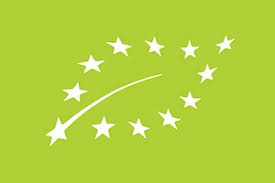